In It Together: Improving Health Literacy for All
Health Literacy Community Training
[Speaker Notes: Hello and welcome. My name is ___ and I will be leading today’s training “In It Together: Improving Health Literacy for All” 
The goal of today’s training is to improve your capacity to deliver health literate and culturally competent health care services to all clients seeking HIV care and services.]
Training objectives
By the end of this training, you will be able to:
Explain what health literacy means
Recognize indications that your clients are experiencing limited health literacy
Apply health literate approaches to improve communication with your clients
Explain the importance of organizational health literacy for your clients
Describe what steps you and your organization can take to promote health literacy and deliver health literate HIV services
2
[Speaker Notes: Let’s look at our training objectives for a moment. By the end of this training, you will be able to:
Explain what we mean by health literacy
Recognize some indications that your clients are experiencing limited health literacy
Apply health literate approaches to improve communication with your clients
Explain the importance of organizational health literacy for your clients, particularly clients of color, LGBTQ people, and other vulnerable populations 
Describe what steps you and your organization can take to promote health literacy and deliver health literate HIV services to your community
We have a lot of cover today, so let’s get started!]
Definition of health literacy
Demands of the health care system
Health Literacy: The degree to which individuals have the capacity to obtain, process, and understand basic health information and services needed to make appropriate health decisions.
Health Literacy
Person’s skills and abilities
Citation: (1) U.S. Department of Health and Human Services. 2000. Healthy People 2010. (2) Committee on Health Literacy, Board of Neuroscience and Behavioral Health, Institute of Medicine. Health Literacy: A Prescription to End Confusion. (Nielsen-Bohlman L, Panzer A, Kindig D, eds.). Washington, D.C.: National Academies Press; 2004.
Andrulis and Brach, 2007; Sudore et al., 2009; ODPHP, 2008
3
[Speaker Notes: Let’s begin with a definition of health literacy.
Health literacy is defined as the degree to which people have the capacity to obtain, process, and understand basic health information and services needed to make appropriate health decisions.
Another definition says that, “Health literacy is a shared function of social and individual factors. Individuals’ health literacy skills and capacities are mediated by their education, culture, and language.” 
These definitions recognize that health literacy is a key factor in health care quality, safety, and equity. 
A person’s health literacy is the result of both their skills and abilities and the demands placed on them by the health care system, and most people will struggle with health literacy at some point.
Health literacy can change moment to moment as a result of their environment and their emotional and physical state. The pressures on both sides change all the time, which is why we say that health literacy is dynamic. It can change moment to moment as the client’s health status changes, or as we ask them to engage with the health care system in different ways. A person’s physical and emotional state can affect what a person hears, how they interpret it, and how they act on it. Unfortunately, the moments where a person needs to be at their sharpest - for example, when a person receives an HIV diagnosis, or gets a disappointing test result or other bad news can often be the moments where they are least able to take in and process health information. 
It’s easy to think about health literacy as a set of skills that an individual person needs to build for themselves. And while it’s important to help individuals develop their own health literacy skills, that can take time and would require intensive work with each individual client. Therefore, we need to focus on reducing the demands our organizations place on our clients, and thereby make it easier for them to understand their care.
So it’s the responsibility of health care organizations and you as a health professional to address health literacy, even more so than your clients.
Organizations have a responsibility to provide information to clients in a way that they will understand. If some of the communities we serve are not getting that information - for whatever reason - then we have a duty to refine how we communicate and provide care.

Citation: (1) U.S. Department of Health and Human Services. 2000. Healthy People 2010. (2) Committee on Health Literacy, Board of Neuroscience and Behavioral Health, Institute of Medicine. Health Literacy: A Prescription to End Confusion. (Nielsen-Bohlman L, Panzer A, Kindig D, eds.). Washington, D.C.: National Academies Press; 2004.
Andrulis and Brach, 2007; Sudore et al., 2009; ODPHP, 2008]
Who is at risk?
89 million adults have limited health literacy.
Everyone can be affected by limited health literacy
People most affected by limited health literacy include:
Older adults
People of low socioeconomic status (SES)
People who did not finish high school
Communities of color
Recent immigrants or other people who speak a language other than English and who have limited English proficiency
4
[Speaker Notes: The U.S. Department of Education’s National Assessment of Adult Literacy reports that 36% of US adults’ typically have limited health literacy. 
The populations that are most affected by limited health literacy include:
Older adults 
low-income people
people who are unemployed
people who did not finish high school
communities of color, and
Recent immigrants or other people who speak a language other than English and who have limited English proficiency
But it's important to remember that anyone can experience limited health literacy at any time, and the majority of Americans will struggle with limited health literacy at some point.]
How does limited health literacy affect people?
Limited knowledge of the body
Limited knowledge of the nature and cause of a disease
Less awareness of how to prevent illness and stay healthy
Less knowledge of their own medical conditions and self-care instructions
Difficulty understanding numeric medical information 
Difficulty understanding when or how to take medication
Difficulty identifying risks and side effects printed on drug labels
5
[Speaker Notes: People with limited health literacy often have limited knowledge of how the body works. We should not assume that clients are familiar with the technical terms that we use to describe diseases, symptoms, or treatments. Similarly, people with limited health literacy often have limited knowledge of the cause of a disease, and how that is related to what they experience as the disease. For example, a person with HIV may not understand that they could be more susceptible to infections if their immune system becomes weakened.
People with limited health literacy may also have difficulty understanding numeric medical information, such as viral load, vaccine charts, healthy weight ranges, and risk. For example, it can be hard for people with limited health literacy to know what it means when a lab test result is in the dangerous or “borderline” range, or when information is provided only in numerical terms.
People experiencing limited health literacy can also have difficulty understanding when or how to take medication. For people living with HIV, this means that they may not take their medication as instructed. It may also be difficult to understand the risks or side effects written on medication labels.]
How does limited health literacy affect health outcomes?
People with limited health literacy are:
More likely to describe their health as “poor”
Less likely to use preventive services
Less knowledgeable about medical conditions and treatment
More likely to use emergency services
Often ashamed about their health literacy skill level
6
[Speaker Notes: People with limited health literacy skills are more likely to skip important preventive measures such as flu shots or HIV tests, and they are more likely to enter the health care system when they are sicker. 
People with limited health literacy skills typically know less about medical conditions and treatment than people with proficient health literacy. They are more likely to have chronic conditions and are less able to manage these conditions effectively.
And when we look at hospitalization rates, limited health literacy skills are associated with an increase in preventable admissions. People with limited health literacy skills also use emergency services more frequently, which drives up the cost of health care.
The hardest to measure, yet perhaps the most important aspect to consider, is the stigma and shame associated with having limited health literacy. Studies indicate that low health literacy often has negative psychological effects. One study found that those with limited health literacy skills reported a sense of shame about their skill level. People with limited health literacy may hide reading or vocabulary difficulties to maintain their dignity.
One of the most important things that we can do as health care professionals and trusted partners for our clients is to acknowledge that health care system - including medical forms, procedures, and treatments-- is confusing to everyone. This can help them feel secure enough to disclose difficulties that they may be having.]
Indications that a client may have limited health literacy
7
[Speaker Notes: Let’s talk about indications or “clues” that a person may be experiencing limited health literacy.]
General indications
Does not take medications correctly
8
[Speaker Notes: People with limited health literacy may take their medications incorrectly because they do not understand how to take them correctly. Medication instructions can be complex and often use idioms or unfamiliar words. For example, people are often directed to take medications “orally,” rather than “by mouth.” Expressions such as “on an empty stomach” can be confusing because they are imprecise. A better way to express the concept of “on an empty stomach” would be to say, “Take your medications 3 hours after you last ate,” Or, “three hours before you eat”.]
General indications
Does not take medications correctly
Frequently misses appointments
Fails to follow through on tests or referrals
9
[Speaker Notes: Work schedules, transportation, childcare responsibilities, and financial worries can prevent someone from keeping an appointment or following through on a referral, not just limited health literacy.
However, clients with limited health literacy skills may miss appointments or fail to follow through on referrals because they do not understand when the appointment is scheduled. If it’s a recurring appointment, the client may not understand the scheduling pattern. For example, the client may think that “the third Thursday” meant “three Thursdays from today.” For people living with HIV, missing appointments can affect how they connect to care, including ensuring that routine laboratory tests are done, making sure paperwork for health coverage is up to date, and monitoring ongoing medical concerns. 
Clients with limited health literacy may not follow through on tests or referrals; potentially because they don’t know when the appointment is, or because they did not understand how to make the appointment. They also may not understand why they need this service, or why it cannot be provided at their “regular doctor”.
Because clients living with HIV have to interact with so many different people - intake staff, primary care providers, specialists, case managers, lab techs, and pharmacists - it's important that health literate strategies are used by everyone at an organization.]
General indications
Does not take medications correctly
Frequently misses appointments
Fails to follow through on tests or referrals
Does not complete intake forms
Cannot provide a detailed history of their illness or treatments
10
[Speaker Notes: People with limited health literacy skills often will not complete intake forms and may not be able to provide a detailed or accurate medical history. The forms may be too complex, or the client may not be able to read them.
Of course, there are also other reasons that clients might not complete their intake forms. They may not have enough time to finish the forms, they may be concerned about confidentiality, or may be uncomfortable with the questions asked.]
General indications
Does not take medications correctly
Frequently misses appointments
Fails to follow through on tests or referrals
Does not complete intake forms
Cannot provide a detailed history of their illness or treatments
Asks few questions
Avoids reading tasks using commonly accepted reasons
Does not remember information read earlier
11
[Speaker Notes: Clients with limited health literacy may not ask many questions, particularly when they receive information about how to treat or manage a new diagnosis - a time when you might expect a lot of questions.
Clients may avoid reading - for example, they may immediately hand health information sheets to their partner “to hold onto” or may use excuses such as, “I forgot my glasses.”]
Indications among people living with HIV/AIDS
May not be able to articulate the basics of HIV
Has a consistently high or unchanged viral load
Does not take antiretroviral therapies correctly
Has frequent hospitalizations
Falls out of care
Skips important preventive measures
Has poor health outcomes
12
[Speaker Notes: Though no indicator is absolute, as we have discussed, there are some cues that a person is experiencing limited health literacy. A person living with HIV who is experiencing limited health literacy :
may not be able to explain the basics of HIV
may have a consistently high or unchanged viral load
may not take their antiretroviral therapies correctly
may be more frequently hospitalized
may fall out of care
may not engage in preventive care
or have other poor health outcomes
The take-home message here is that these indicators are simply to provide prompts or cues that a client may be experiencing limited health literacy. None of these indicators are absolute, but  they can help us recognize when limited health literacy may be an issue so that we can ensure that the client gets the information they need to be an active and engaged member of their care team.]
Universal precautions approach
13
[Speaker Notes: The Universal Precautions approach was originally introduced in the 1980s as a way to avoid contact with bodily fluids that might carry blood-borne illness. For example, clinicians now use gloves with all clients to prevent diseases from spreading, because there is no way to know just by looking at someone.
The philosophy of universal precautions can also be applied to health literacy.]
Premise of the universal precautions approach to health literacy
Many people struggle with understanding medications, self-care, instructions, and follow-up plans
Ensure systems are in place to promote better understanding for all clients, not just those you think need extra assistance
Everyone benefits from simple language
14
[Speaker Notes: Many people may struggle to understand medications, self-care instructions, and follow-up plans. So, the premise of the health literacy universal precautions approach is that health professionals should ensure that systems are in place to promote clear communication and better understanding for all clients, not just those you think need extra assistance. It may be difficult to know at a glance which clients are experiencing limited health literacy. Some clients with limited health literacy:
Have completed high school or college, and may hold office or health care jobs,
They may speak well, look over written materials, and say they understand them.
And they may function within the health care system or read health care instructions quite well when not under stress
So it’s important that we communicate simply and clearly with all patients, because improving the clarity of our communication will improve care for all clients.]
Implementing universal precautions takes an organizational commitment
Universal precautions need to be implemented by all staff
15
[Speaker Notes: To ensure that clients are able to understand all aspects of their care, it is important that all of an organization’s staff make an effort to employ health literate strategies with all clients. Universal Precautions needs to be implemented by the whole organization in order to be its most effective.]
Social determinants of health
Health Equity: the absence of disparities or avoidable differences among socioeconomic and demographic groups or geographical areas in health status and health outcomes
16
[Speaker Notes: Health equity is the absence of disparities or avoidable differences among socioeconomic and demographic groups or geographical areas in health status and health outcomes such as disease, disability, or mortality. In essence, it means that everyone is on an equal playing field, and has the same potential to achieve positive health outcomes. 
Equity and equality are not the same thing. Equality would be doing the same thing for everyone. Efforts to achieve equity recognize that some people may more - be that extra attention or assistance - in order to have the same level of experience as others. 
By addressing the social determinants of health, we promote health equity, so today, we’ll highlight some of the notable social determinants of health that can impact HIV health literacy.]
Social determinants of health
17
[Speaker Notes: The social determinants of health are conditions in the environment where people are born, live, learn, work, play, worship, and grow.  The social determinants of health can impact access to care in general and health literacy in particular.

The first social determinant of health is Neighborhood and Built Environment, which looks at things like access to foods that support healthy eating, the role crime and violence can play in a community, environmental conditions, and quality of housing.

The next social determinant is Education. A person’s education across their lifetime - from early childhood, to high school, to higher education can affect health in a variety of different ways. Other related factors, such as language and literacy, can affect a person across their lifetime. 

The next social determinant of health is Social and Community Context. This determinant recognizes that factors such as social networks, discrimination, and incarceration have an effect on health.

Economic stability can have a substantial impact on a person’s health. Employment, food insecurity, housing instability, and poverty are all part of economic stability. 
The health and health care determinant looks at a person’s ability to access health care when they need it. It's important to remember that access means more than just being able to get to a place where a person could get care, like a hospital. But it also means a person’s ability to pay for that care, the cultural competence of that care, and their ability to understand and make informed decisions about their care.
While you may not have the ability to address many of these social determinants of health, it’s still important to understand how these factors also impact health literacy.]
Age
Youth and Young Adults
Older Adults
May have limited knowledge of the health care system
May have particular concerns about privacy and confidentiality
May be affected by their parents’/caregivers’ health literacy
May struggle in the transition between pediatric and adult care
May have difficulty using print materials
May have difficulty using documents such as forms or charts
May have difficulty interpreting numbers and doing calculations
May be a result of age-related cognitive decline
May not ask many questions
18
[Speaker Notes: Age can have a substantial effect on a person’s ability to understand, value, and use health information. Youth and young adults may struggle with health literacy, and some may rely on their parents or caregivers to help them navigate the health care system. Thus, their ability to successfully understand, act on, and use health information is affected by their parent or caregiver’s health literacy. On the other hand, if the adolescent’s caregiver has limited health literacy, they may not be able to access or stay in care successfully. As they begin to access care on their own, youth and young adults may have concerns about what information will be shared with their parents or caregivers. 
Not all youth and young adults will be engaging with the health care system with the support of parents or caregivers. Some LGBTQ youth may access care on their own to avoid disclosing their personal health information, sexual or gender identity, or other information to their family or friends. LGBTQ youth may leave their families of origin and may become a part of a family of choice, or may live on their own. They are often homeless, couch surfers, drop out of school and at greater risk for HIV other sexually transmitted diseases, depression and suicide.This can also result in youth engaging in the health care system on their own at an earlier age, without family support. This means that they may not have assistance understanding how to navigate the health care system from their family, and may be trying to understand their care and navigate services on their own. Youth may also enter care without family support, but with the support of case managers or other service providers. This may make them feel as if they cannot advocate for the care that they want.  
Additionally, young people may be at risk if and when they transition from pediatric to adult care. This transition can be tough because clients will necessarily end the stable, trusting relationship that they have with their pediatric provider, and will have to enter into a new, different system.
Older adults are particularly affected by limited health literacy. Seventy-one percent of adults older than age 60 had difficulty in using print materials. Eighty percent had difficulty using documents such as forms or charts, and 68% had difficulty with interpreting numbers and doing calculations.  
The limited health literacy experienced by older adults is particularly dangerous because older adults often have greater health needs, and may need to manage multiple chronic conditions in addition to their HIV. Older adults may feel that asking questions of their health care provider is inappropriate. Additionally, older adults may struggle with online health information or other health information technology. Organizations that use health information technology or online health information should be certain to use health literate practices that we’ll discuss later. 
It’s important to note that older adults may have caregivers that are responsible for ensuring their well-being. This can include family members, friends, or paid medical staff, such as assisted-living or nursing care staff, or home health aides. It is important to ensure that these caregivers understand health instructions as well. 
Citations:Khan, M. R., Golin, C. E., Friedman, S. R., Scheidell, J. D., Adimora, A. A., Judon-Monk, S., ... & Wohl, D. A. (2015). STI/HIV Sexual Risk Behavior and Prevalent STI Among Incarcerated African American Men in Committed Partnerships: The Significance of Poverty, Mood Disorders, and Substance Use. AIDS and Behavior, 1-13.Gant, Z., Gant, L., Song, R., Willis, L., & Johnson, A. S. (2014). A Census Tract-Level Examination of Social Determinants of Health among Black/African American Men with Diagnosed HIV Infection, 2005-2009-17 US Areas.Health Resources and Services Administration. African Americans - A Living History: The Ryan White HIV/AIDS Program. Accessed at http://hab.hrsa.gov/livinghistory/issues/African-Americans.pdf.Social determinants of health. Healthy People 2020. https://www.healthypeople.gov/2020/topics-objectives/topic/social-determinants-of-health]
Housing instability
Makes it difficult to:
Attend medical appointments
Establish a relationship with a medical care team
Regularly fill prescriptions
Homelessness can have an impact on the prioritization of medical adherence and options for care.
19
[Speaker Notes: Housing instability can affect a person’s ability to access health services. Inadequate, substandard, and instability in housing can have a negative effect on a person’s health. People who are unstably housed have difficulty maintaining a relationship with a medical care team, or regularly fill prescriptions. It can also impact how people keep track of things like medication adherence. People with unstable housing may feel overwhelmed by the instability of their environment, and this can make it very difficult to prioritize their health Moreover, the poor housing conditions a person can experience in substandard housing can further compromise health.
Aidala, A. A., Wilson, M. G., Shubert, V., Gogolishvili, D., Globerman, J., Rueda, S., ... & Rourke, S. B. (2016). Housing status, medical care, and health outcomes among people living with HIV/AIDS: a systematic review. American journal of public health, 106(1), e1-e23.
Arnold, E. A., Weeks, J., Benjamin, M., Stewart, W. R., Pollack, L. M., Kegeles, S. M., & Operario, D. (2017). Identifying social and economic barriers to regular care and treatment for Black men who have sex with men and women (BMSMW) and who are living with HIV: a qualitative study from the Bruthas cohort. BMC health services research, 17(1), 90.]
Incarceration/Justice-involvement
Incarceration is a risk factor for Tuberculosis, Hepatitis B and C, HIV, and other STIs
People who are/have been incarcerated have disproportionately high rates of:
Depression 
Serious mental illness
Substance use disorders
20
[Speaker Notes: Incarceration and involvement with the court system also have a significant effect on many communities of color. For example, African Americans are disproportionately incarcerated in the U.S. Living with HIV and being incarcerated are very stressful, and contribute to high rates of depression and mental illness among people who have been incarcerated. Additionally, many people who are or have been incarcerated have substance use issues. Be on the lookout for and address these issues among both currently and recently incarcerated clients, as they can have a substantial impact on a client’s ability to engage in care, and also on the client’s ability to re-enter the community successfully after release.

Citations:Brewer, R. A., Magnus, M., Kuo, I., Wang, L., Liu, T. Y., & Mayer, K. H. (2014). Exploring the relationship between incarceration and HIV among Black men who have sex with men in the United States. Journal of Acquired Immune Deficiency Syndromes (1999), 65(2), 218.Brewer, R. A., Magnus, M., Kuo, I., Wang, L., Liu, T. Y., & Mayer, K. H. (2014). The high prevalence of incarceration history among Black men who have sex with men in the United States: associations and implications. American Journal of Public Health, 104(3), 448-454.Khan, M. R., Golin, C. E., Friedman, S. R., Scheidell, J. D., Adimora, A. A., Judon-Monk, S., ... & Wohl, D. A. (2015). STI/HIV Sexual Risk Behavior and Prevalent STI Among Incarcerated African American Men in Committed Partnerships: The Significance of Poverty, Mood Disorders, and Substance Use. AIDS and Behavior, 1-13.Lima, V. D., Graf, I., Beckwith, C. G., Springer, S., Altice, F. L., Coombs, D., ... & Spaulding, A. (2015). The Impact of Implementing a Test, Treat and Retain HIV Prevention Strategy in Atlanta among Black Men Who Have Sex with Men with a History of Incarceration: A Mathematical Model.Gant, Z., Gant, L., Song, R., Willis, L., & Johnson, A. S. (2014). A Census Tract-Level Examination of Social Determinants of Health among Black/African American Men with Diagnosed HIV Infection, 2005-2009-17 US Areas.Health Resources and Services Administration. African Americans - A Living History: The Ryan White HIV/AIDS Program. Accessed at http://hab.hrsa.gov/livinghistory/issues/African-Americans.pdf.Social determinants of health. Healthy People 2020. https://www.healthypeople.gov/2020/topics-objectives/topic/social-determinants-of-health]
Gender identity and expression
Gender: A complex concept that includes an individual’s sex, sexuality, identities, and social relations
Gender identity: An inner sense of one’s self as masculine or feminine, male or female or both or neither
Gender expression: How a person externally communicates their gender identity to others  through clothing, preferences, and behavior
Transgender: A broad term that describes anyone whose gender identity, gender expression, and/or behavior do not match their assigned sex at birth. It is not an indicator of sexual orientation
GenderSpectrum. (2017). Understanding gender: Dimensions of gender. https://www.genderspectrum.org/quick-links/understanding-gender/
21
[Speaker Notes: Gender is a complex concept that includes an individual’s sex, sexuality, identities, and social relations. Gender is socially constructed and refers to how society and culture conceptualize the differences between the sexes. 
A person’s gender identity is their internal sense of their gender as a male, female, a combination of male and female, another gender, or no gender. It can be the same as or different from the sex assigned at birth. Sex refers to the biological and physiological differences that define human beings as males and females. Sex is biological and is generally constant unless changed through surgical and/or hormonal interventions.
Transgender is a broad term that describes anyone whose gender identity, gender expression, and/or behavior do not match their assigned sex at birth. It is not an indicator of sexual orientation. It is also used more narrowly as a gender identity that reflects a binary gender identity that is “opposite” or “across from” the sex they were assigned  at birth.Throughout this training we use the acronym LGBTQ as an umbrella term that refers the entire community of lesbian, gay, bisexual, transgender, queer, or questioning people. But we do want to note that this acronym is inclusive of both sexual orientation and gender identity, which are not the same.
Gender identity and gender expression are separate from sexual orientation. Sexual orientation is how a person describes their emotional and sexual attraction to others. People may describe their sexual orientation using terms such as straight, lesbian, gay, bisexual, same-gender-loving, or another term. Sexual orientation is a continuum and is fluid for some people. An person’s sexual behavior may not align with their sexual orientation.]
LGBTQ people and health care
Sexual orientation is a socially constructed category that classifies individuals in relation to the gender(s) to which they are sexually and romantically attracted.
LGBTQ people have unique health needs
LGBTQ people often expect to be mistreated by health care professionals 
Health professionals should make an effort to help LGBTQ people feel comfortable communicating openly about their health concerns
22
[Speaker Notes: LGBTQ people may experience many health disparities that require them to seek  health care more often than heterosexual people. Moreover, the health literacy of LGBTQ people may be temporarily compromised by the stresses of coming out to their healthcare providers and communicating with with potentially hostile or uninformed healthcare providers and organizations. LGBTQ people often expect to experience discrimination and prejudice from their health care professionals, and may delay or not access necessary services. 
For example, lesbian and bisexual women are less likely than heterosexual women to get cervical Pap tests and mammograms or to conduct self breast exams. Also, studies show that gay and bisexual men may fragment their care into sexual health and other medicine, and not communicate with their primary care provider about their sexual health. 
Therefore, it's really important that we demonstrate their openness to their clients’ sexual identities, and their willingness to work with patients to help them achieve positive health outcomes. It also demonstrates the need for health professionals to clearly communicate the importance of appropriate preventive care and screenings to their LGBTQ patients. For example, anyone with a cervix - which can include transgender men, lesbian women, and heterosexual women up to age 65 - should receive a regular cervical pap test.
IOM (2011). The health of LGBT people: Building a foundation for better understanding. Washington, DC: National Academies Press.
Rounds, K., Burns Mcgrath, B., & Walsh, E. (2013). Perspectives on provider behaviors: A qualitative study of sexual and gender minorities regarding quality of care. Contemporary nurse, 44(1), 99-110.
Eliason, M. J., Robinson, P., & Balsam, K. (2017). Development of an LGB-specific health literacy scale. Health communication, 1-8.
ACOG. (2017). Ages 65 Years and Older: Exams and Screening Tests. https://www.acog.org/About-ACOG/ACOG-Departments/Annual-Womens-Health-Care/FOR-PATIENTS/Pt-Exams-and-Screening-Tests-Age-65-Years-and-Older.]
Country of origin
People from all countries and cultures of the world live in the U.S.
People may have been born in the U.S. or have emigrated from elsewhere
People from the same ethnic or racial group do not necessarily:
Speak the same language
Use the same dialect
Share the same ideas, experiences, and traditions
Kreps, G. L., & Sparks, L. (2008). Meeting the health literacy needs of immigrant populations. Patient education and counseling, 71(3), 328-332.
23
[Speaker Notes: Recognizing and responding to cultural diversity is an essential aspect of care. There are people from a variety of countries of origin-each with a distinct culture-living in the US. Understanding an individual’s background can help us understand how to communicate better and identify some of the unique challenges they may face. Moreover, understanding a person’s culture and multiple cultural identities can help us understand resilience factors, affirmative health beliefs and practices, familial and community support systems. 
When we are talking to clients or creating materials for diverse clients, we need to consider the different ways the information will be interpreted and used. We also need to consider what our clients’ experiences and history with the medical system are. Some people, particularly people who have emigrated from another country, may not understand the US health care system  and may need extra assistance understanding why it is important to get and stay engaged with care. 
Interpretation and translation services alone may not be enough for people whose first language is not English. Some words and concepts do not translate easily from one language to another.  Translated materials need to be written clearly and take cultural contexts into consideration. The US health care system is complicated and may be unfamiliar to people from another country.  For instance, a person born in the U.S.  who has limited health literacy and is living with HIV might be able to communicate with health care providers, navigate the health care system, and manage their HIV more effectively than a recent immigrant who also has low literacy and is also living with HIV. So it is important that we take the time to make sure that our verbal communication is clear to all clients, including those with limited English proficiency. Additionally, its important that all written materials - including legal documents, consent forms, and insurance information - be tested with the intended audience to ensure the message resonates appropriately.
Many cultures have traditional forms of healing or medications. Some clients may be reluctant to engage with the US health care system and therapies. Or, they may want to supplement their provider-prescribed therapies with traditional remedies. It is important that we take the time to understand their clients’ beliefs around medication and treatment. When appropriate, and as long as these traditional remedies and behaviors are not medically contraindicated or harmful, we should give clients tailored health information that complements their existing beliefs while also conveying information about the importance of the provider-recommended treatment. This can include using familiar and accepted language, images, and examples to reinforce key points.]
English language skills
Just because a person has limited English proficiency does not necessarily mean that they have limited health literacy
Not all people who speak the same language:
speak the same dialect
can read or write in that language 
Most health information on the web is written in English
Juckett, G., & Unger, K. (2014). Appropriate use of medical interpreters. American family physician, 90(7).
Mogobe, K. D., Shaibu, S., Matshediso, E., Sabone, M., Ntsayagae, E., Nicholas, P. K., ... & Webel, A. (2016). Language and Culture in Health Literacy for People Living with HIV: Perspectives of Health Care Providers and Professional Care Team Members. AIDS research and treatment, 2016.
24
[Speaker Notes: Language has a direct impact on the way that people are able to navigate and interact with our health care system. People with limited English proficiency are less able to access health care services and are at risk for adverse outcomes such as drug complications. 
It’s important to remember that just because a person does not speak fluent English, it does not mean that they have limited health literacy. They may have proficient health literacy in another language, and may only require interpretation or translation services in order to successfully engage with care. For example, a person who is deaf or hard of hearing may need an assistive device, or a sign language interpreter. 
When needed, it is important to use trained medical translators and interpreters. Professional interpreters (in person or if an in-person interpreter is not available, via telephone) increase patient satisfaction and improve adherence and outcomes. Untrained interpreters such as family members, friends, or untrained bilingual staff are more likely to make errors, violate confidentiality, and increase the risk of poor health outcomes. Untrained or non-professional interpreters may be uncomfortable with sensitive topics, use euphemisms, give unsolicited advice, or not have the language necessary to get the information across accurately. Children should never be used as interpreters except in emergencies. 
Remember, not all people who speak the same language speak the same dialect.  Health care organizations  should make an effort to understand and meet the language and communication needs of the communities they serve.

Juckett, G., & Unger, K. (2014). Appropriate use of medical interpreters. American family physician, 90(7).
Mogobe, K. D., Shaibu, S., Matshediso, E., Sabone, M., Ntsayagae, E., Nicholas, P. K., ... & Webel, A. (2016). Language and Culture in Health Literacy for People Living with HIV: Perspectives of Health Care Providers and Professional Care Team Members. AIDS research and treatment, 2016.]
Intersectionality
Intersectionality: The idea that an individual may have multiple identities that intersect to create a whole that is different from the component identities
A person’s intersectional identity makes them unique
Negative effects can be compounded when a person experiences multiple forms of discrimination at the same time.
People may respond to instances of marginalization with one identity at the expense of another
People may feel marginalized by multiple communities
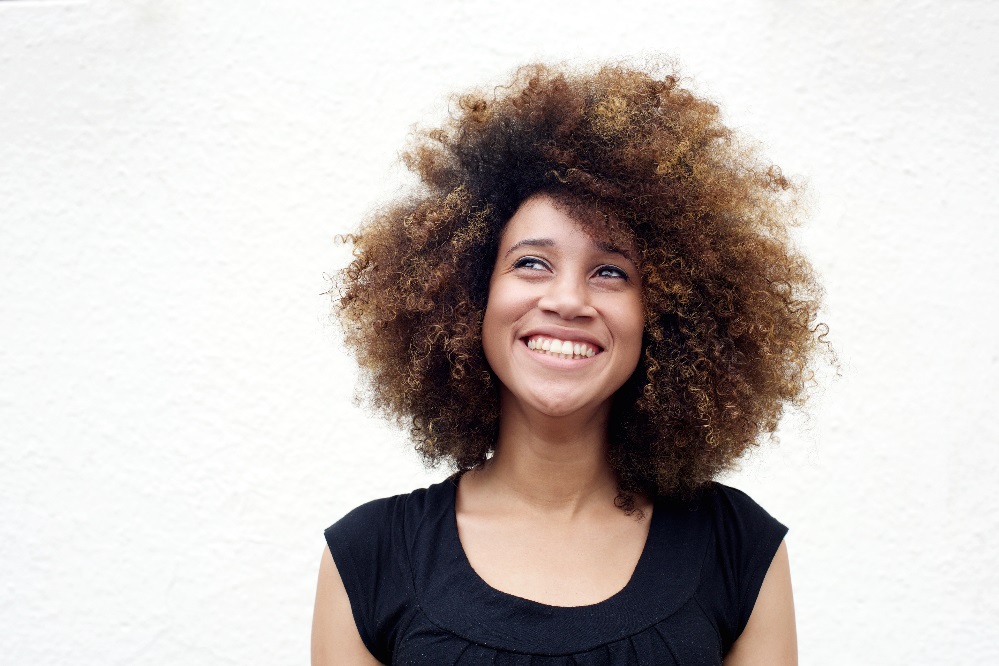 Kimberlé Crenshaw (1989). “Mapping the Margins: Intersectionality, Identity Politics, and Violence Against Women of Color”
25
[Speaker Notes: People  can be classified into many groups based on social constructs like race, gender, sexual orientation, socioeconomic status, etc. These constructs are not intrinsically negative; and they are what make each person unique. However, communities of color, LGBTQ people, and other vulnerable populations may experience discrimination or oppression directly related to any or all of these qualities.
The effects of discrimination or oppression for any one cultural identity can be substantial, and when we think about a person’s experiences of oppression, we usually think about each of these qualities and people’s reactions to them separately. But actually, these qualities are not completely independent of each other. This is referred to as “intersectionality.” Often, these intersectional identities - like being a black transgender woman living with HIV - can seem to be at odds with one another, forcing the person experiencing it to have to choose an identity within which to respond, at the expense of the experience of the other identity, or they may not feel truly understood or accepted by either.
A person can experience marginalization by all of their different identities, and by people outside of these communities.
Understanding these subtleties of experience can help us, as health care professionals, become better listeners and avoid stereotyping.
So what does this mean for us? It means we must strive to meet all of our clients’ unique needs. 
Citation: Kimberlé Crenshaw (1989). “Mapping the Margins: Intersectionality, Identity Politics, and Violence Against Women of Color”]
Cultural Diversity
Cultural groups may share characteristics:
Race
Ethnicity
Language
Gender identity/expression
Sexual orientation
Sexual behavior
Country of origin
Geographic region
Every person has a different lived experience
No group is homogeneous
26
[Speaker Notes: Recognizing and responding to cultural diversity is an essential aspect of care. Understanding an individual’s background can help us understand how to communicate better and identify any unique challenges they may face. But culture is complex. It shouldn’t be surprising, then, that while members of different cultural groups may share some characteristics such as race, ethnicity, sexual orientation, sexual behavior, they are not a homogenous group.
We have already talked about most of these, but we are going to talk about two additional examples of culture in the coming slides. As we go through them, it is really important to remember that all members of a cultural group do not share the same values, beliefs, experiences, influences, likes, dislikes, fears, or desires, nor are these things the same within cultural groups. The purpose of our discussion today is to increase awareness and open-mindedness, and not to create stereotypes. Everyone is different and has a different lived experience.]
Attitudes, stigma, and their impact on health-seeking behavior
[Speaker Notes: Biases can play out through negative experiences and stigma, particularly for people of color, people living with HIV, and people with limited health literacy.]
Stigma
Stigma: Negative and usually unfair beliefs
Discrimination: Unfair treatment of a person or group of people
Health care facilities 
Work environments
Business establishments
Family gatherings
Friend groups and social settings
Institutions of faith
Institutions of learning
…and many other places
28
[Speaker Notes: Many people, particularly people of color and LGBTQ people, experience stigma. Stigma (negative and usually unfair beliefs), and discrimination (unfairly treating a person or group of people) against gay, bisexual, and other men who have sex with men still exist in the United States and can negatively affect health and well-being.
These negative beliefs and actions can affect: people’s physical and mental health, whether they seek and are able to get health services, and the quality of the services they may receive. Such barriers to health must be addressed at different levels of society, such as health care settings, workplaces, institutions of faith and worship, and in schools.
Stigma often stems from fear of the unknown, ignorance, and isolation and is rooted in ethnocentrism, which is an evaluation of others’ cultures against the values, standards, and customs of one’s own culture. When someone believes that one person is superior to another, it is unlikely that he or she will be open to accepting those whose opinions or lives differ from their own. Many people are fearful of what they don’t know or understand, sometimes causing them to reject other ways of being. The lack of exposure to different kinds of people and ways of being can cause people to stigmatize people, circumstances, or unfamiliar ideas. 
Stigma is a collection of attitudes and beliefs against a group of people. When these beliefs spread, the impact on the community becomes greater and more long-lasting, affecting every aspect of life, including health care. Stigma becomes cyclical when it is internalized by members of the community. In that way, the anticipation of the experience of stigma causes harm. Stigma also becomes cyclical when it goes unchallenged and when it is explicitly and implicitly taught to others. 
Stigmatized groups are often the object of prejudice, avoidance, rejection, and discrimination. In the case of an HIV-positive Hispanic/Latino man , they may be stigmatized for the circumstance of being HIV positive, an immigrant, or Hispanic.
In health care settings, people may also be stigmatized or expect that they will be stigmatized for having limited health literacy. They may worry that people will think less of them if they find out that they can’t easily understand health information. This may lead them to want to hide their lack of understanding.
Christensen, J. L., Miller, L. C., Appleby, P. R., Corsbie-Massay, C., Godoy, C. G., Marsella, S. C., and Read, S. J. (2013). Reducing shame in a game that predicts HIV risk reduction for young adult MSM: A randomized trial delivered nationally over the web. Journal of the International AIDS Society, 16,(Suppl 2) 18716Cialdini, R. B., Reno, R. R., & Kallgren, C. A. (1990). A focus theory of normative conduct: recycling the concept of norms to reduce littering in public places. Journal of personality and social psychology, 58(6), 1015.Goffman, E. (1963). Stigma: Notes on the Management of Spoiled Identity. Prentice-Hall, Englewood Cliffs, NJ.Link BG, Phelan JC. (2001). Conceptualizing Stigma. Annu Rev Sociol , 27, 363-85.Centers for Disease Control and Prevention. https://www.cdc.gov/mentalhealth/basics/stigma-illness.htm
Centers for Disease Control and Prevention. Gay and Bisexual Men’s Health: Stigma and Discrimination. https://www.cdc.gov/msmhealth/stigma-and-discrimination.htm]
Responses to stigma
Denial
Shame
Isolation
Deceit
Defensiveness
Depression
Guilt
Withdrawal 
Fear
Self-harm
Loss of self-worth
29
[Speaker Notes: The response to stigma varies from person to person. However, people will often respond (consciously or unconsciously) to experiences of stigma with denial, feelings of shame, isolation, deceit, defensiveness, depression, guilt, withdrawal, fear, self-harm, or a loss of self-worth.]
Reluctance to disclose personal information
Clients may be reluctant to share personal information due to concerns about:
Confidentiality
Identification as a member of a group
Fears about stigma/discrimination
Feelings of shame or denial
30
[Speaker Notes: Many clients want to discuss their sexual health with you, but most want you to bring it up. Moreover, it's your responsibility as a provider to address patients’ concerns about sexuality and sexual health. In order to help clients feel comfortable talking about sex and sexuality with you, start by making your client feel comfortable by establishing a rapport before you start talking about sensitive topics, and make sure that your clients understand that sexual concerns are common. Make sure that you’re using neutral and inclusive terms (like “partner”) and be sure that both your words and your body language appear judgement-free. Avoid making assumptions about your clients; unless you ask, you cannot know a person’s sexual orientation, behaviors, or gender identity. Lastly, be transparent with your clients; if you’re not familiar with a term your client uses, ask them to tell you more about it. Similarly, if a client hesitates answering a sensitive question, try to rephrase it or briefly explain why you are asking.
These points are really important because many people are uncomfortable discussing sex and sexuality with their health care providers. There may be many reasons why individuals choose not to disclose their HIV status, including concerns about confidentiality, fears about stigma or discrimination, or feelings of shame or denial. Regardless of the reason, however, not being willing to have discussions about sexuality or disease affects health literacy. This is why it is so important that we take the time to build trusting relationships and focus on eliciting and listening to what clients have to say.
Citation:
Albuquerque, G. A., de Lima Garcia, C., da Silva Quirino, G., Alves, M. J. H., Belém, J. M., dos Santos Figueiredo, F. W., ... & de Abreu, L. C. (2016). Access to health services by lesbian, gay, bisexual, and transgender persons: systematic literature review. BMC international health and human rights, 16(1), 2.
Altarum Institute. (2016).  Sexual health and your patients: A provider’s guide. Washington, DC. 
Hamel, L., Hoff, T., Kates, J., Levine, S., & Dawson, L. (2014). HIV/AIDS In The Lives Of Gay And Bisexual Men In The United State. Retrieved from The Henry J. Kaiser Family Foundation website: http://kff.org/hivaids/report/hivaids-in-the-lives-of-gay-and-bisexual-men-in-the-united-states/.]
Medical mistrust
Lived personal experiences, or knowledge of historic community mistreatment can prevent individuals from seeking assistance
This can create barriers to open communication with health care providers
Take the time to answer questions, and use clear language when talking with clients
31
[Speaker Notes: Medical mistrust refers to the discomfort or unwillingness to accept, believe, or feel confident about the integrity of health information offered by medical professionals. Many people of color, as well as LGBTQ people, mistrust the medical system.  Some people may have experienced trauma or other negative experiences at the hands of medical professionals or from governing bodies. They may carry this fear to their new country. Some people - born inside the US and outside the US - inherit mistrust, suspicion and wariness handed down through the generations that believe that the medical system can’t or won’t be able to help a family or community member.
Optional: If time permits or you are asked, you may want to use the Tuskegee Syphilis Study as an example of racist medical misconduct that engendered mistrust of the medical community among people of color. 
Mistrust can also lead to misunderstandings of disease. For example, people in some cultures believe that HIV is a man-made virus, developed to eradicate people of color. Other people believe that HIV is a punishment from God.
We have to be mindful that mistrust is based in the personal or cultural experience of the client, and make efforts to get past it by taking the time to answer questions, and building trusting relationships. Using clear and simple language when we talk with our clients can help them to understand that we want to help, not hurt.]
∞
Health literacy Cultural competency
32
[Speaker Notes: Health literacy and cultural competency are intimately interwoven. Health literacy is an essential component of providing culturally competent care to our clients. It’s vital that we take socio-cultural context (their socio-economic status, and other environmental factors), into consideration when we communicate with our clients. But how do we do this? What does it look like for communities of color, LGBTQ people, and other vulnerable populations?]
Cultural humility & cultural competency
Cultural Humility
Cultural Competence
Willingness to increase self-awareness of biases and perceptions and engage in a life-long self-reflection process about how to put these aside and learn from clients (Tervalon, Garcia, 1998)
The ability to understand, appreciate, and interact with persons from cultures and/or belief systems other than one’s own
Tangney J.P. “Humility: Theoretical perspectives, empirical findings and directions for future research,” Journal of Social and Clinical Psychology. Vol 19, pp.70-82, 2000.McGraw-Hill Concise Dictionary of Modern Medicine.© 2002 by The McGraw-Hill Companies, Inc.
33
[Speaker Notes: Let’s start with an overview of cultural competence and cultural humility.
These terms are often used interchangeably, but they aren’t really the same thing. One implies an attitude and the other implies an ability. Both are needed to assess and respond to challenges with health literacy.
Cultural humility is the willingness to accurately assess yourself and your limitations, the ability to acknowledge gaps in your knowledge, and an openness to new ideas.
Cultural competency is the ability to understand, appreciate, and interact with persons from cultures and/or belief systems other than one’s own. These two concepts are interwoven because a person needs to have cultural humility as they journey towards cultural competency, and working toward cultural competency is an ongoing process.
It is important not to assume that you fully understand a person’s life just because you have acquired a basic understanding of his or her cultural background. It’s also important to remember that it may not be possible to ever fully be culturally competent, even if you share a similar cultural background. 
Citations:Tangney J.P. “Humility: Theoretical perspectives, empirical findings and directions for future research,” Journal of Social and Clinical Psychology. Vol 19, pp.70-82, 2000.McGraw-Hill Concise Dictionary of Modern Medicine. © 2002 by The McGraw-Hill Companies, Inc.]
Provider bias
Bias: A preference for one thing, person, or group over another
Conscious (Explicit)
Unconscious (Implicit)
Bias can become a prejudice against certain people or groups in ways that are unfair and lead to discrimination
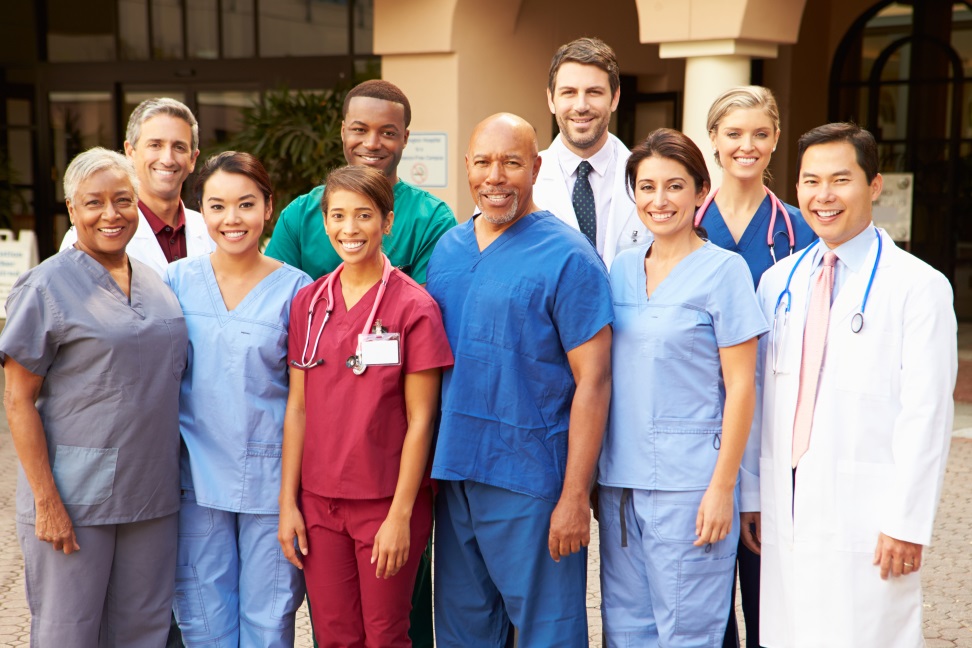 34
[Speaker Notes: Bias is a preference for one thing, person, or group over another. We all have biases; its natural. But biases can become prejudice and can lead to unfair treatment and discrimination. There are two types of biases - conscious, or explicit bias, and unconscious, or implicit bias. Conscious or explicit bias means that you’re aware of it, you could say what it is. Unconscious or implicit bias is a type of bias we are not aware of; we might even deny it.
The biases held by individual health care providers and the leadership of health care organizations all contribute to how welcoming an organization is - or isn’t - to people of color or other groups. Your organization may want to consider encouraging or require people that work there to take implicit bias training to help become aware of the biases that one holds, and come motivated to change.]
How to reduce implicit provider bias
Some research suggests that implicit bias can be diminished by:
Increased exposure to counter-stereotypes
Increased internal motivation
Increased cognitive empathy
Increased emotional regulation
Increased partnership building skills
35
[Speaker Notes: There are things that we can do to reduce bias and lessen its effect . Some research suggests that implicit bias can be diminished by increased exposure to images and experiences that are counter to the stereotype, increased internal motivation - that is, a desire to change your internal biases, increased cognitive empathy, increased emotional regulation - trying to be positive during encounters with diverse clients, and increased partnership building skills - which means that the provider and the client are part of a “care team” working towards a common goal.]
Face-to-face communication
36
[Speaker Notes: In an ideal world, our clients would come to us for medical care and would have no other demands on their time and attention. They wouldn’t be worried about where they are going to sleep, how to pay for treatment, how to talk about HIV with the people they love, or how to keep their jobs and still make their medical appointments. But even without these other demands, HIV treatment and care instructions can be difficult to understand.
Why? One reason is that science and medicine change all the time. There is always more to learn. After we learn the new material, it needs to be simplified and or repeated in order for clients to understand. It takes time and practice to be able to easily explain new clinical guidance clearly and simply.
Moreover, HIV care and treatment can be complex. Even for individuals receiving routine, high quality care, HIV and HIV medications can affect a person’s body in many ways. Clients may have multiple medications to help manage their HIV, each with a different set of instructions. Clients may have multiple appointments, and may need to see different service providers in different locations. Understanding, managing, and applying all this information can be really hard for people with limited health literacy.
By communicating with clients in a way that they can understand, we can help them to understand their HIV, their treatment, and the health care system, to help optimize health outcomes.]
General strategies to improve spoken communication
Use plain, non-medical language
Limit content to 2-3 main points
Repeat key points multiple times
Incorporate words/expressions used by client
Be specific
Make sure instructions are appropriate for the client’s life
Consider client’s cultural context
Encourage client to ask questions
37
[Speaker Notes: These are small, simple changes we can make to how we talk to our clients that can improve the clarity of our conversations and improve patient safety.
The first thing we can do is to use plain, non-medical language whenever we can. For example, we can use “high blood pressure” instead of “hypertension;” “fever” instead of “febrile;” “by mouth” instead of “orally.”
The next thing is to limit the information that you provide during a visit to two or three key points. This will keep the client from being distracted by other, less important information. Reinforce key messages by repeating them multiple times.
Be specific. Rather than saying “take your dose twice daily,” make sure that you define “dose.” You might say, “Every day, take two pills when you wake up and two pills when you go to bed”. You’ll notice that I didn’t say, “in the morning” or “in the evening”. This is because it’s important that your instructions make sense for the client’s life. If the client works a late or overnight shift, it might not work well to say, “in the morning and the evening”. 
Listen to and learn from your clients to ensure that you provide them with information in a way that works for them, and that they are comfortable with and able to implement the information they receive. 
Optional example:
A client may live in transitional housing with many other people, and the mail may not be secure and is often lost. For a patient such as this, the best option to get their medication might be at their pharmacy. For others, for example, those with mobility issues or transportation options, the best option for information sharing might be mail-order.
Ultimately, we are looking to build and nurture partnerships with our clients based on mutual trust and respect. So it’s important that the client feel welcome to ask questions at any point. As clients receive information from multiple different people, it's important that all staff know how to communicate clearly. For example, a lab tech may deliver test results to a client. They need to know how to share those results. Otherwise information can be misunderstood, or even hurtful if not delivered clearly and compassionately.

Joint Commission. (2007). What did the doctor say?. Improving health literacy to protect patient safety, 1-64.]
Important moments in HIV communication
Explaining what to bring to a medical visit
Explaining what to expect during a medical visit
Explaining disease and symptoms
Communicating medication instructions
Describing medication side effects
Explaining what health insurance is and how to use it
38
[Speaker Notes: There are certain moments in which clear, effective communication is particularly important for people with HIV. 
Clearly communicate what a client should expect at each appointment. For example, if the client’s next appointment will involve lab work, explain what it will entail - like a blood draw and any necessary preparations that the client will need to do (such as not eating for 2 hours prior to the appointment).
Clearly explain what a client should bring to the appointment - examples might include proof of income or a lab specimen for analysis. This will help them to be more engaged in their care and will make each visit more productive.
It's important to clearly describe the effects of a client’s health conditions so that clients are able to understand how the disease will affect them. 
It's important to communicate clearly when giving clients instructions on how and when they should take their HIV medicine. For example, some clients may struggle to understand why they need to take medication to stay healthy if they do not feel sick at that moment. Or, their circumstances may make it difficult to prioritize their health. Moreover, a client’s ability to follow instructions on how and when to take medications is vital to their health. This is particularly important for people living with HIV, because if they don’t take every dose of their medication at the right time every day, they won’t receive the maximum benefit of the medication.
When explaining HIV medication, it is important that you are clear about any side effects that the client might experience. Explain how to manage any expected side effects, and clearly communicate that the client should contact you if they have a problem. Clients need to know what to expect while they are taking their medication so that they do not adjust or skip doses to try to lessen side effects.  
It's also important that you talk with clients about what health insurance is, and how to use it. This can be a challenge, but there are tools and resources available to help you explain to clients why health insurance is important, how to get covered, and how to use their health insurance.
As in all interactions, it is important to remember that as health care providers, we have a responsibility and obligation to ensure that people with limited English proficiency are provided with the same level of information as people with strong English skills. This may mean bringing in a trained medical interpreter (not family or friends!), or providing translated materials. Moreover, it's also important to note that limited health literacy is not limited to English; a person may have limited health literacy in their primary language. Thus, it's important that materials in languages other than English are written in simple terms, and that there are staff on hand to provide support in understanding the materials.]
Health insurance literacy materials are available at the ACE TA Centerhttps://careacttarget.org/ace
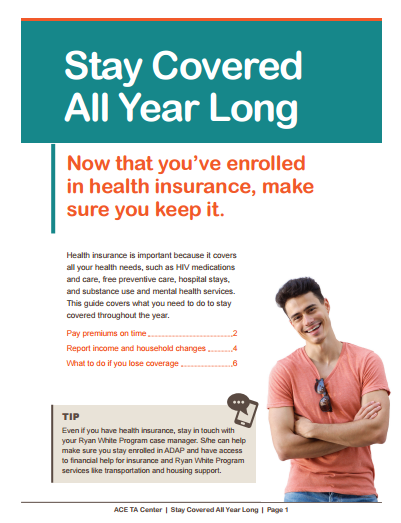 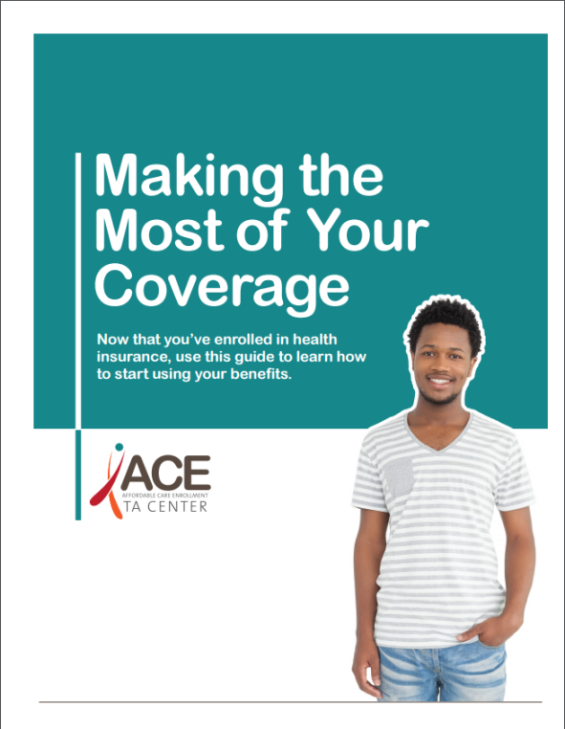 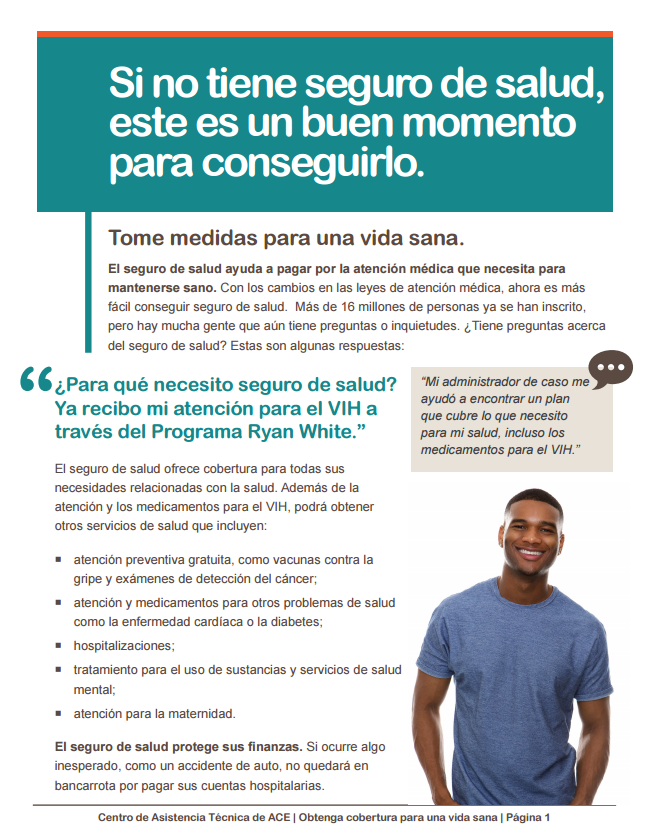 39
[Speaker Notes: The ACE TA Center is a HRSA-supported project that helps HIV providers support their clients, especially people of color, to navigate the health care environment through enrollment in health coverage and improved health literacy. You can find free materials to improve health insurance literacy and enhance understanding of health insurance at the ACE TA center website, which you can see on the screen. These materials are available in both English and Spanish.]
Approaches to address health literacy
Teach-back
Ask Me 3
Show Me
40
[Speaker Notes: The general strategies for verbal communication we discussed earlier are really helpful when working with clients at critical care points. Now we are going to go over three research- and practice-based approaches: Teach-back, Ask Me 3, and Show Me, that can be used to help improve the quality and clarity of health professional and client interactions.]
Teach-back Method
Improve client understanding and adherence
Decrease call-backs and cancelled appointments
Improve health outcomes
Improve client satisfaction
41
Brega, A. G., Barnard, J., Mabachi, N. M., Weiss, B. D., DeWalt, D. A., Brach, C., & West, D. R. (2015). AHRQ Health Literacy Universal Precautions Toolkit.
[Speaker Notes: The teach-back method is a valuable tool to use with every client. It can help improve a client’s understanding of health information and ability to adhere to their medication. It can also help reduce the number of times that clients call the health center for clarification or to cancel appointments because staff at all points of the client encounter can employ the teach-back to confirm understanding. As a result, using the teach-back method can improve client satisfaction and outcomes.
The teach-back method helps you know if you explained information well; it is not a test of the client’s knowledge. Rather, it’s a three-step process, through which you learn how to improve your communication with that client.
First, explain to the information to the client, or specifies an action they need to take.
Next, check the client’s understanding by asking them to restate the information back to their own words.
Third, listen to the client’s explanation, and clarifies or re-explains the information, if necessary.
Citation: Brega, A. G., Barnard, J., Mabachi, N. M., Weiss, B. D., DeWalt, D. A., Brach, C., & West, D. R. (2015). AHRQ Health Literacy Universal Precautions Toolkit.]
Teach-back prompts
In your own words, tell me…
Explain to me…
How will you explain…
What will you do if…
When will you…
42
[Speaker Notes: Follow up the introduction by asking the client to teach the information back to you. For example, you could say, “I want to make sure that I did a good job explaining everything to you. Tell me in your own words why getting to an undetectable viral load is so important.”
There are many expressions or phrases that you can use to initiate the teach-back process. You could begin with, “In your own words, tell…” , “Explain to me…”, “How will you explain…”, “What will you do if…?” and “When will you…?”.
Always begin by establishing that you are trying to assess your own ability to explain and not the client’s ability to understand. This can help to avoid stigma around limited health literacy.
ASK: What questions do you have about this?
Check for questions and respond, as appropriate.]
The Show-Me approach
Used to confirm that a client understands a skill or how to complete a task action by ‘showing’ the provider.
43
[Speaker Notes: The Show-me approach is similar to the teach-back method. For the Show Me approach, you demonstrate a skill or action to the client (such as how to check blood sugar, or how to use an inhaler) rather than asking clients to hear or read about it. You then ask the client to demonstrate or “show” the skill or action to ensure that the client understands how to complete the tasks on their own.
As in the case of the teach-back method, it is important that the client doesn’t feel that he is being tested. The show-me approach confirms how well we have demonstrated or communicated a skill or action.]
Tips for successfully using the Teach-back or Show-Me approaches
Use open-ended questions
Self-correct if you begin to use jargon
Document use of and client’s response to teach-back and show-me approaches
Include family members or caregivers
44
[Speaker Notes: Perhaps one of the greatest challenges to using teach-back is that it requires you to use open-ended rather than close-ended questions. Any question that begins with Can or Do, such “Can you explain to me why you should take this medication?” or “Do you have any questions” can always be answered with 1 or 2 words… “yes,” or “no”. 
Neither of these replies really confirms understanding, because clients don’t demonstrate their knowledge.
Instead, begin by acknowledging that the purpose of teach-back is to ensure that you explained things well, not the client’s ability to understand. To convey this, use phrases like, “We covered a lot, and I may have gone through the information too quickly...” 
Remember to use plain language, and self-correct if you begin to use medical jargon. It is your responsibility to ensure that your explanations, instructions, and guidance are clear to the client.
Also note that Teach Back can be used in any language – with qualified or certified interpreters or with health care professionals who are proficient in both the preferred language of the client and medical terminology.
You may find it helpful to document your use of the teach-back or show me approaches and your client’s response to them. This information can help you keep track of how best to communicate with the client during future interactions. It can also provide insight into any health topics that the client seems to have difficulty understanding.
In all interactions, ensure that all communication and activities empower the client to participate in their care. It can sometimes be useful to include family members, friends, or other caregivers in teach-back or show-me approaches. Caregivers can be an important part of the care team, and the client’s support network. For some clients, a caregiver’s understanding of information and instructions can be critical to the client’s immediate and long-term health.]
Ask Me 3™ approach
What is my main problem?
What do I need to do?
Why is it important for me to do this?
Citation: Miller, M. J., Abrams, M. A., Barbara, M., Cantrell, M. A., Dossett, C. D., McCleeary, E. M., ... & Sager, E. R. (2008). Promoting health communication between the community-dwelling well-elderly and pharmacists: The Ask Me 3 program. Journal of the American Pharmacists Association, 48(6), 784-792.
45
[Speaker Notes: Another approach that promotes health literacy and client understanding is called Ask Me 3™.  The Ask Me 3™ approach was developed by the Partnership for Clear Health Communication to improve client-provider communication. 
The Ask Me 3™ approach is designed to encourage clients to be more engaged in their own care by asking and understanding the answers to 3 essential questions at each visit.  The three questions are:
What is my main problem?
What do I need to do?
Why is it important for me to do this?
Like the Teach-back, Ask Me 3 can be used in any language.
While the Ask Me 3™ approach was originally structured as a guide for clients to help them understand how to ask health questions and understand and apply the information they receive, you can use the 3 questions as a framework to guide your conversations with clients.
The Ask Me 3™ helps you filter out information that may be nice to know, but isn’t necessary to know, so the client can focus on what is most important.
You can even use the Ask Me 3™ approach in conjunction with the teach-back approach.  For example, if your conversations with your client are focused on medication adherence, you can help the client answer the question, “What do I need to do?” by saying, “I talked a lot today about medication adherence and I want to make sure that I gave you the information you need.  In your own words, explain to me how and when you are going to take your medication.”
Citation: Miller, M. J., Abrams, M. A., Barbara, M., Cantrell, M. A., Dossett, C. D., McCleeary, E. M., ... & Sager, E. R. (2008). Promoting health communication between the community-dwelling well-elderly and pharmacists: The Ask Me 3 program. Journal of the American Pharmacists Association, 48(6), 784-792.]
Vignette: Mateo
Mateo was diagnosed with HIV 2 years ago. With the help of his HIV meds, he’s now undetectable. Mateo smiles and says, “That means I’m cured!”

What would you tell Mateo about viral suppression? How would you find out if he understands?
46
[Speaker Notes: Let’s make this a little more real. I’ll give an example. Mateo was diagnosed with HIV two years ago. With the help of his HIV treatment, he has achieved viral suppression and is undetectable. Mateo smiles and says, “That means I’m cured!”
ASK: Using one of the strategies we just discussed, what would you tell Mateo about viral suppression? How would you make sure he understands?
Take a few responses. 
If necessary, prompt with group by asking, “What is Mateo’s main problem? What does he need to understand so that he can stay healthy?”
If no one responds, provide this example: “Mateo, I want to make sure that you understand everything that we talked about today. In your own words, tell me what viral suppression, or being undetectable, means.”]
Tips for health professionals
Focus on client  
Pay attention to non-verbal messages
Listen to seek an overall understanding
Be empathetic
Ask questions
Talk less, listen more
47
[Speaker Notes: Much of what makes communication effective is non-verbal, and listening is an important skill for members of the HIV care team. Strong listening skills help HIV care teams improve their diagnoses and understand the psychosocial issues, such as stigma, discrimination and mistrust, that can impact a client’s ability to participate fully in their care experience. But good listening skills require skill and practice.
When talking with a client, try to look at the client, not the chart or computer screen. For many people, direct eye contact is essential for clear and effective communication. If you need to take notes on the computer or a tablet while speaking, try to explain that to the client. For example, “I am paying close attention, but may look away from time to time to enter notes about what you are telling me.” 
Pay close attention to verbal and non-verbal cues. Gestures and facial expressions often provide information about whether an individual understands or is comfortable with the information you are sharing. If you notice that a client looks uncomfortable, as the client if there is anything you can do to make them more comfortable.
Try to avoid thinking of an answer before the client is finished speaking. This enables you to learn more about the client and leaves space for the client to bring up their concerns. Interrupting a client with limited health literacy- even if they are saying something incorrect - may confuse or cause them to lose confidence about their ability to ask questions or understand what’s being discussed.
Remember to listen respectfully, empathetically, and without judgment.  
Ask questions to learn more about clients’ symptoms, concerns, and needs. Remember, the clients are the experts about how they feel, and they may not always be comfortable stepping forward with their questions, especially if the questions feel personal or if they worry they will be judged for asking. 
Most importantly, you should not be the only one to ask questions. Encourage your clients to ask questions, and keep asking questions, until they are able to understand and use the information given to them to make healthy decisions.
While it may seem like these tips are obvious, it is very easy to overlook them because appointments are so short and there is so much to do.]
Other tips to communicate clearly
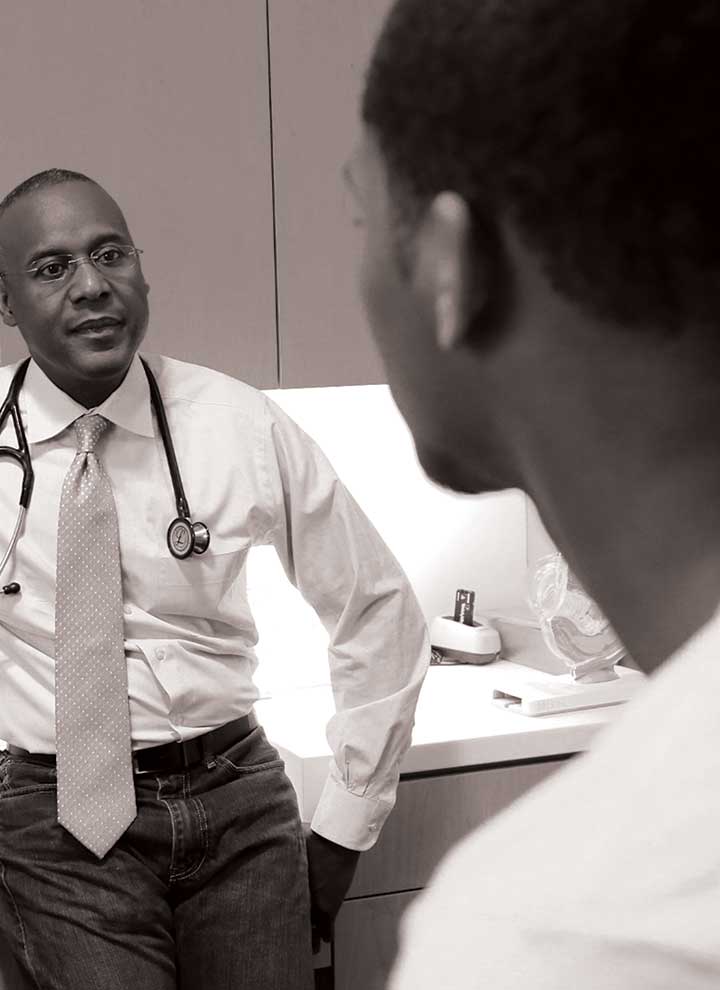 Be self-aware
Acknowledge personal limitations
Sit down with client
Slow down your speech
Portray approachable body language
Make client feel valued
Ask what they can do to help the client
48
[Speaker Notes: We want to ensure that our clients have positive perceptions of their HIV care team. In order to do this, we must be self-aware, and know our own strengths and limitations and bear in mind that they will shift over time. By being aware, we can begin to address them. In the meantime, sometimes it can be helpful for us to acknowledge some of our limitations with our clients. For example, if you speak with a different accent than your client, it may be helpful to acknowledge this upfront, and assure the client that they should feel comfortable asking you to repeat things or to explain it again.
There are other things that you can do to ensure that clients understand that they are a valued member of their care team. Sit down with clients during clinical encounters; it is perceived as friendlier than standing. For all staff, make sure that your posture is open and welcoming and that your body language communicates openness and approachability. Face the client rather than looking around or talking while walking away, which can imply that you are in a hurry and do not have time for questions.
Lastly, ask the client what you can do to help them.
Take a look at the picture on the screen. 

ASK: What does the provider’s body language say to you? 
The provider is clearly interested in what the client is saying. His face, stance, and attitude all convey that he is open and approachable. The provider seems to be interacting with the client in a casual, yet competent manner. These attributes help set clients’ minds at ease and improve their ability to understand health information.]
How health professionals can foster a care partnership
Respect client’s privacy and the privacy of their medical information
Communicate openly about benefits and risks associated with treatment
Provide client with information to make informed decisions about their care
49
[Speaker Notes: In order to build a trusting care partnership, we need to assure our clients of their privacy, including that of their medical information. It is important to note that confidentiality concerns go further than not talking about a client in public. Confidentiality is also reflected in how signage is used, the intake process is designed, and case management services are delivered. 
Health professionals that engage in a care partnership commit to communicating openly about the benefits and risks associated with treatment and commit to providing clients with easy-to-understand information that will help them make informed decisions about their care and treatment options.]
Written communication
[Speaker Notes: Communication encompasses more than just face to face communication. We also communicate with clients in written form through health education materials, appointment cards, and medication instructions. 
It's important to note that organizations that receive federal funds have an obligation to make information available in other languages for people with limited English proficiency.

Citation: US Department of Health and Human Services. (2003). Guidance to federal financial assistance recipients regarding Title VI prohibition against national origin discrimination affecting limited English proficient persons. Federal Register, 68(153), 47311-47323.]
Formatting
Immediately appealing
Has a clear and obvious path for the eye to follow
Uses bolding to emphasize important points
Uses easy-to-read font in 12 point or larger
May be necessary to provide alternative formats for people with visual impairments
Left-justify text
51
Indian Health Service, and Centers for Disease Control and Prevention, 2009
[Speaker Notes: When we create or choose materials for our clients, there are simple formatting decisions we can make in order to help people experiencing limited health literacy understand more easily.
First, the material should draw the eye and be immediately appealing. If you’re creating the material, try to include someone with experience in graphic and material design on your development team. The layout should create a clear and obvious path for the eye to follow, and the information should have a consistent style and structure. 
Group text using headings and subheadings. This is sometimes called “chunking.” Make sure that the headings and subheadings have a logical flow and that the information under each maps to that topic. The text and heading should be close together so readers can easily tell that the paragraph is related to that heading. 
Bolding can also help to emphasize important points.
It's important that the font be common and easy to read, such as Times New Roman, Arial, or Calibri. Also, make sure the size is easy to read; which is usually 12-point or larger. It may be necessary to provide alternative formats to clients with visual impairments. 
Left-justify the text, so that the left side of the text lines up like a ruler and the right edge is jagged (doesn’t line up). Make sure that there is sufficient white space surrounding text, and margins of at least one inch margins.
Citation: Indian Health Service, and Centers for Disease Control and Prevention, 2009]
Avoid
ALL CAPITAL LETTERS
Italicized text
Underlined text
Acronyms and contractions
Technical words or jargon
Passive voice 
Passive voice: The results of your lab work will be sent to you
Active voice: We will send you your lab results
52
[Speaker Notes: Avoid using ALL CAPITAL LETTERS, even in the title of the document. People with limited health literacy find it difficult to read words or phrases in all caps because the letters are all the same size. Many people also believe that all caps mean that someone is yelling or angry, and all caps make it difficult for people with limited health literacy to distinguish between letters, as their typical form is changed.  Avoid using italicized or underlined text, too. These styles can disrupt the reader’s flow and present additional challenges for people with limited health literacy.
Avoid acronyms, highly technical words, and jargon, when possible. While the general rule is that acronyms can be used in written materials following the first full reference, acronyms can still be difficult for people with limited health literacy because they need to go back and redefine them, interrupting their flow and causing them to lose their place.
Passive voice is also problematic. An example of passive voice would be saying, “The results of your lab work will be sent to you.” Instead, write in active voice to clearly articulate what we want the client to do. The active voice of the example would be “We will send your lab results to you.”]
Word choice
Simple words with 1 or 2 syllables
Short sentences with 10 to 15 words
Strong, vivid words, including verbs
Words or phrases familiar to the audience
At a 6th grade reading level
Use culturally appropriate words
53
[Speaker Notes: Formatting is certainly important, but of course, it is also important to write clearly and effectively.
Use simple, short sentences for health materials.When possible, material  should use simple 1 or 2 syllable words. It can be hard to keep medical terms short, so if big words are needed, make sure they are clearly explained.
Sentences should only be 10-15 words. Paragraphs should contain only 2-3 sentences, each. Use strong, vivid words and phrases that are culturally appropriate and familiar to the audience.
As a general rule, patient material should be written at or below a 6th grade reading level. Even though we sometimes need to use big or complicated words like “antiretroviral” or “viral load”, we can and should use plain language to explain what they mean. Doing so helps to build clients’ health literacy and helps them to better understand their health. Even patients with proficient or high health literacy prefer to read health information that is clear and easy to understand.
Citation: Safeer & Keenan, 2005]
Content
Focus on the patient’s experience of the condition
Clearly state:
What the client needs to do 
Why the client needs to do it
When the client can expect results
What warning signs the client needs to watch for
What to do if a problem occurs
Who to contact with questions
54
[Speaker Notes: When we talk about written materials, we’re talking about materials written for clients. We aren’t talking about patient medical records, referral forms, or other legal documents.
The content of written materials for clients should focus on the their experience of a health condition, rather than what is happening in the body to create the condition. Presenting too much information and using long, complicated words can make it hard to understand the material.
The material needs to be informative and action-oriented, and should tell the client what he needs to know and do and why he needs to do it.
This is particularly important if the material addresses a high risk situation, such as a medication change. The material should clearly describe any warning signs or side effects that the client should look out for, and what they should do if they have a problem. The material should also include a place to add information about who the client should contact with questions or concerns.
Citations:
Safeer & Keenan, 2005
Patient Educ Couns. 1998 Oct;35(2):83-8. “Using pictographs to enhance recall of spoken medical instructions.” Houts PS1, Bachrach R, Witmer JT, Tringali CA, Bucher JA, Localio RA.]
Download posters and brochureshttps://hivhealthlitearcy.careacttarget.org
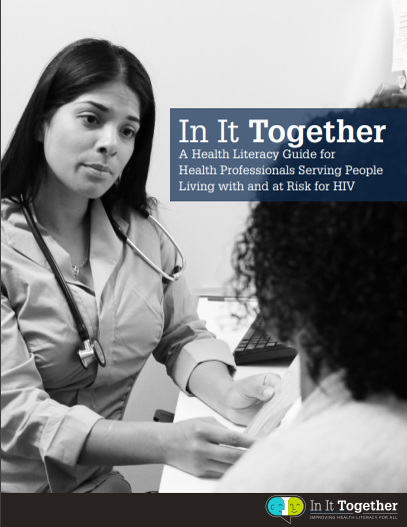 55
[Speaker Notes: In It Together has created a lot of materials that can help you and your organization get started on the path towards becoming a more health literate organization. 
There are posters and brochures that help clients better understand HIV care available for free on the HRSA-funded TARGET Center website. There is also a health literacy guide for health professionals that includes more information about health literacy and case studies to help you practice your clear communication skills.
You can download these materials from free at hivhealthliteracy.careacttarget.org.]
Health literate organizations
56
[Speaker Notes: As individuals, we can make changes to their interactions with clients, but clients interact with many different people at many different points in their care. That is why it is so important to make an organizational commitment to health literacy. By doing so, you know that clients are always able to fully understand and engage with their care.
So what does a health literate organization look like?]
Definition of a health literate organization
Organizations that:
Reduce demands placed on the client by the health care system
Help people find, process, understand, and use health information and services
Recognize that health literacy, language, and culture are interrelated
Health Literacy
Andrulis and Brach, 2007; Sudore et al., 2009; ODPHP, 2008
57
[Speaker Notes: As we have learned, a person’s health literacy is affected by both an individual’s skills and abilities and the demands of the health care system, and is mediated by their education, culture, and language.

Kindig, D. A., Panzer, A. M., & Nielsen-Bohlman, L. (Eds.). (2004). Health literacy: a prescription to end confusion. National Academies Press.
Andrulis and Brach, 2007; Sudore et al., 2009; ODPHP, 2008]
Definition of a health literate organization
Organizations that:
Reduce demands placed on the client by the health care system
Help people find, process, understand, and use health information and services
Recognize that health literacy, language, and culture are interrelated
Health Literacy
Andrulis and Brach, 2007; Sudore et al., 2009; ODPHP, 2008
58
[Speaker Notes: These organizations actively work to reduce the demands the health care system places on clients. Health literate organizations do this by making it easier for people to navigate, understand, and use health information. These organizations strive to design programs, policies, services, and materials to meet clients’ literacy, cultural, and linguistic needs - and when possible, incorporate their input into the design process.
Andrulis and Brach, 2007; Sudore et al., 2009; ODPHP, 2008]
10 attributes of a health literate organization
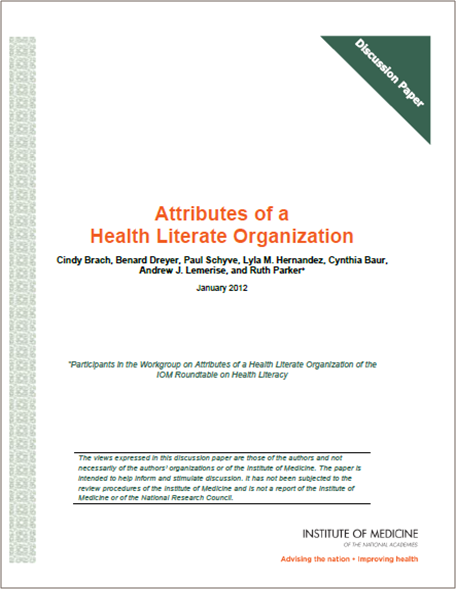 59
[Speaker Notes: The white paper, “Ten Attributes of Health Literate Health Care Organizations” describes what healthcare organizations can do to lower barriers for people to get and use health information and services. Participants of the Institute of Medicine Roundtable on Health Literacy wrote the paper to inspire health care organizations to address health literacy issues. These Attributes are widely accepted by the health literacy community. 
We’re going to quickly walk through the ten attributes, and then I will show you where you can find resources to help you assess and improve your organization’s health literacy.]
10 attributes of health literate organizations
Attribute 1: Have leadership that makes health literacy integral to its mission, structure, and operations
Attribute 2: Make health literacy a part of planning, evaluation measures, patient safety, and quality improvement
Attribute 3: Prepare the workforce to be health literate and monitors progress
60
[Speaker Notes: The 1st attribute of a health literate organization is having leadership that make health literacy an important part of its mission, structure, and operations.
Health literate organizations make health literacy a part of planning, evaluation, patient safety, and quality improvement. They evaluate health literacy initiatives to assess the organization’s success at reaching and engaging vulnerable populations.
The 3rd attribute of health literate organizations is about workforce preparation. Health literate organizations set goals to train expert educators and hire a staff with expertise in health literacy that are representative of the communities served.]
10 attributes of health literate organizations
Attribute 4: Include populations served in the design, implementation, and evaluation of health information and services
Attribute 5: Meet needs of populations with different levels of health literacy skills to avoid stigma
Attribute 6: Use health literacy strategies in communications and confirms understanding at all points of contact
61
[Speaker Notes: For an organization to achieve Attribute 4, it must include the populations it serves in the design, implementation, and evaluation of health information and services. When creating health literate materials and services, it is really important to get guidance and input from individuals with limited health literacy as early as possible to create materials that are more responsive and appropriate to their cultural, emotional, spiritual, and practical needs.
Health literate organizations avoid stigmatizing people with limited health literacy by using the universal precaution approach. They also allocate resources according to need so that sites that serve people with the greatest health literacy needs receive more resources. 
The 6th attribute addresses the use of health literacy strategies in communication. Health literate organizations confirm clients’ understanding of information at all points of contact - such as intake desk, appointment, pharmacy…. This can be done by providing interpreters as needed, using easily understood symbols in directional signs, and encouraging patients to ask questions.]
10 attributes of health literate organizations
Attribute 7: Provide easy access to health information, services. and navigation assistance
Attribute 8: Design and distribute print, audiovisual, and social media content that is easy-to-understand and actionable
Attribute 9: Address health literacy in high-risk situations, including care transitions and communications about medicines
Attribute 10: Communicate clearly what health insurance plans cover and how much individuals will have to pay for services
62
[Speaker Notes: Health literate organizations also provide easy access to health information and services and navigation assistance. Organizations maintain a list of community health, literacy, and social service resources that clients need. They establish and encourage referral relationships with other service organizations to make sure that clients get the services they need. 
In the 8th attribute, health literate organizations make certain that the print and audiovisual material they design and distribute is both easy-to-understand and actionable. 
While all communication should be clear, actionable, and delivered in easy-to-understand formats, clear communication is absolutely critical when it involves high-risk decisions, situations, and transitions, since a communication mistake could put the client’s health and well-being at risk. 
The tenth and final attribute of a health literate organization is communicating clearly what health insurance plans cover and how much individuals will have to pay for services.
No matter what medium health information is presented in, it is important that with all of these attributes, the material be user-centered and that the audiences, including those that speak languages other than English, are involved in development and testing reflect the diversity of clients being served.]
Become a more health literate organization
Start a discussion of health literacy in the workplace
Form a health literacy team
Set health literacy goals
Create a health literacy improvement plan
63
[Speaker Notes: This training is a great first step towards becoming a more health literate organization. From here, you can start to have conversations amongst yourselves about how to improve this organization’s health literacy. You may want to form a health literacy team or workgroup. That team, or your leadership, may want to conduct a health literacy assessment and create goals and health literacy improvement plan based on the results.]
The Health Literacy Resource Guide
64
[Speaker Notes: The In It Together team developed a health literacy resource guide that is freely available on the In It Together website. The guide provides a curated overview of health literacy resources, organizational assessments, client assessments, and toolkits that your HIV program can use to begin or enhance efforts to provide services that meet the needs of clients with limited health literacy. The resources in this guide can be adapted to a variety of health care settings. The guide can help you find resources that will help your organization take the next step towards becoming a health literate organization.]
Start today!
Promote the use of health literate practices
Universal precautions approach
Clear communications
Cultural competence
65
[Speaker Notes: In addition to these assessments and assessments, which might take some time to complete, there are things you can start to do to improve your communications as soon as you leave here today. 
Start to implement the universal precautions approach. Communicate as simply and clearly as you can with everyone that you work with. Take the time to ensure that your clients understand the information that you give them using teach-back. Lastly, ensure that you are taking the time to understand your client’s unique cultural identity.]
Thank you!
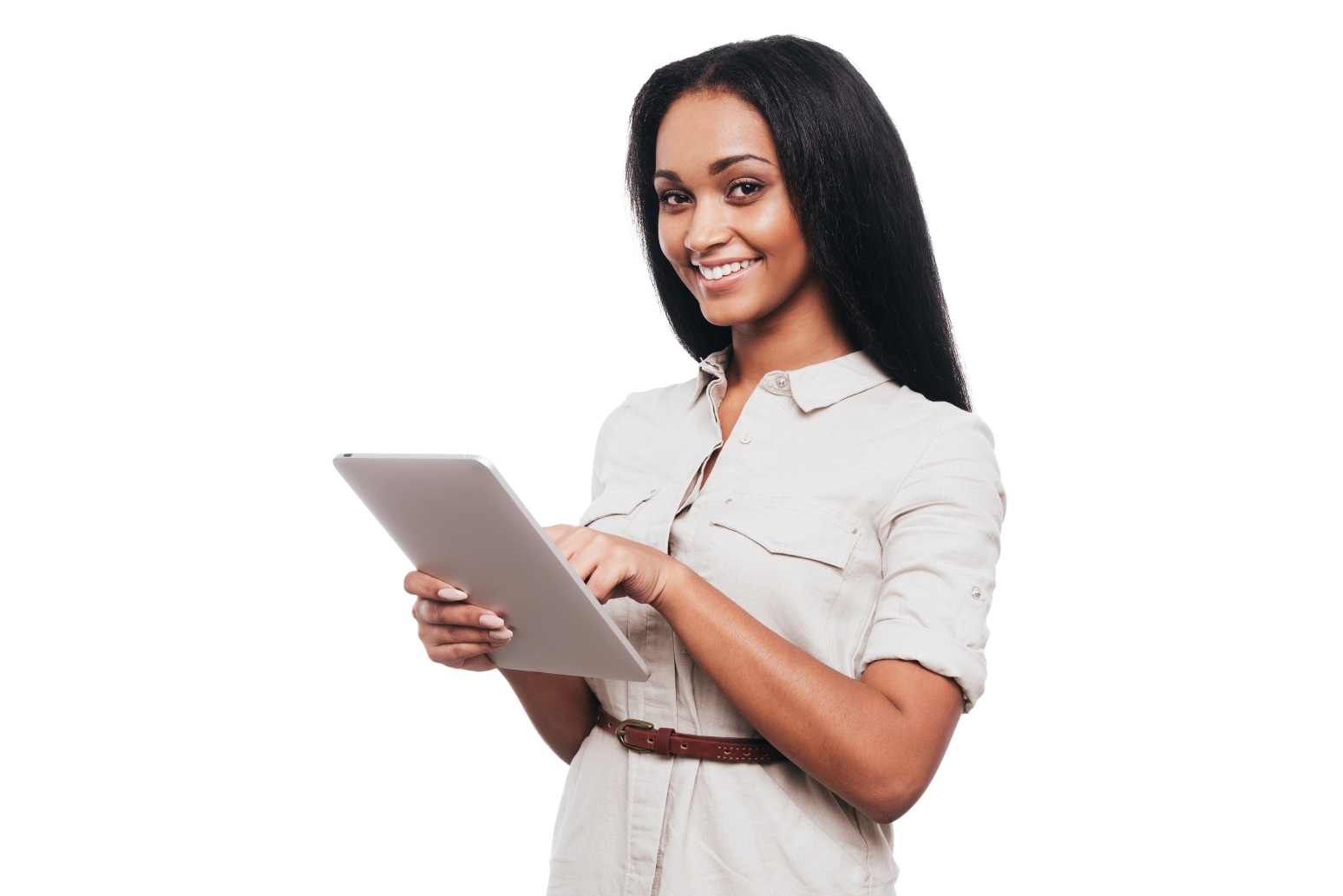 Please complete your evaluation.

[INSERT LINK HERE]
This project is/was supported by the Health Resources and Services Administration (HRSA) of the U.S. Department of Health and Human Services (HHS) under grant number U69HA30143: Building Ryan White HIV/AIDS Program Recipient Capacity to Engage People Living with HIV in Health Care Access. This information or content and conclusions are those of the author and should not be construed as the official position or policy of, nor should any endorsements be inferred by HRSA, HHS or the U.S. Government.
The persons shown in photographs on this website/tool/resource are models and are being used for illustrative purposes only.
66
[Speaker Notes: Thank you all for taking the time to learn more about health literacy.
ASK: What questions do you have?
Thank you again. Please take a moment to complete the evaluation by going to the link on the screen.]